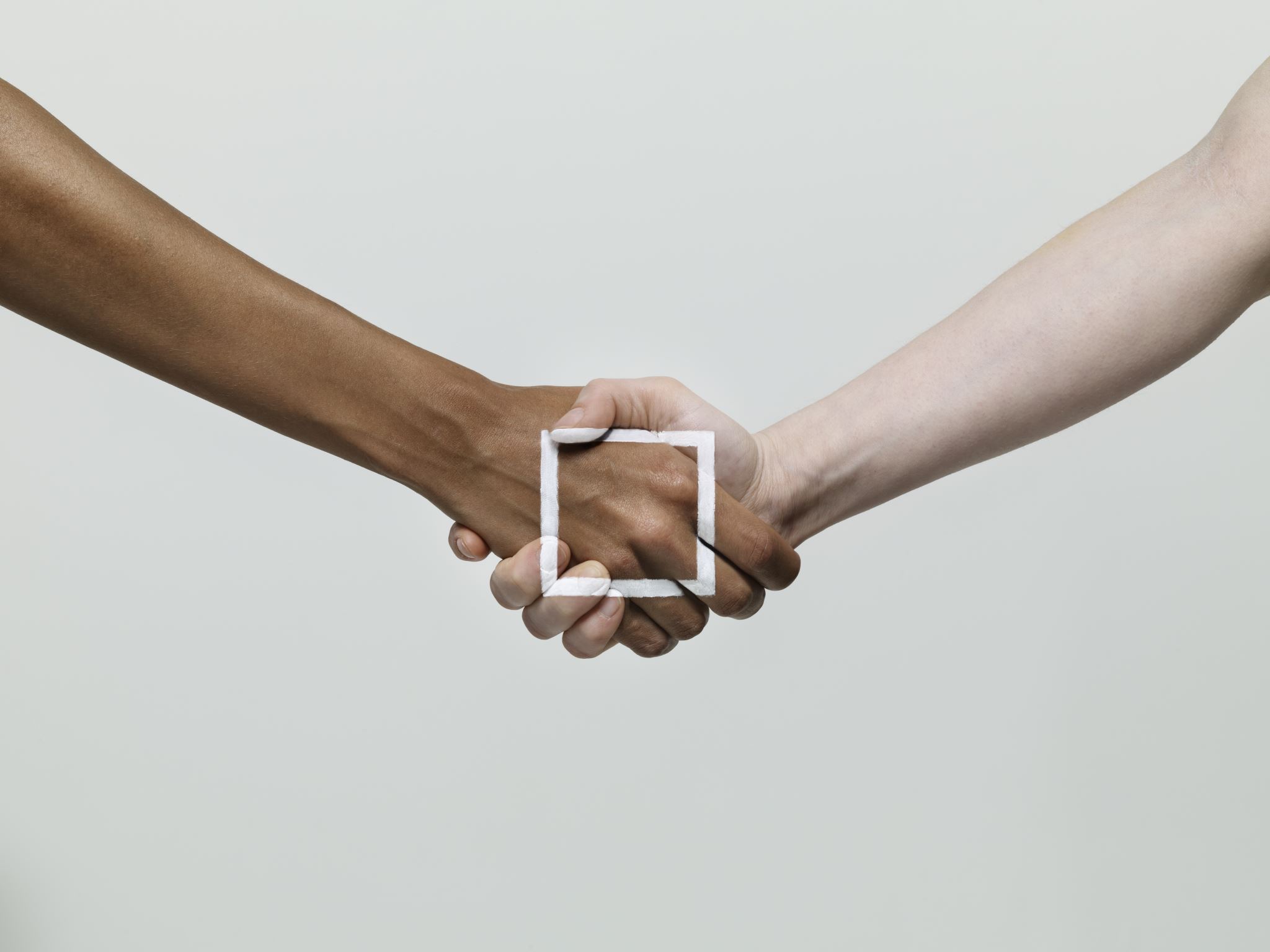 Welkom bij de workshopAansluiting studievaardigheden PO - VO
Willemijn Stolk en Simone Hoek
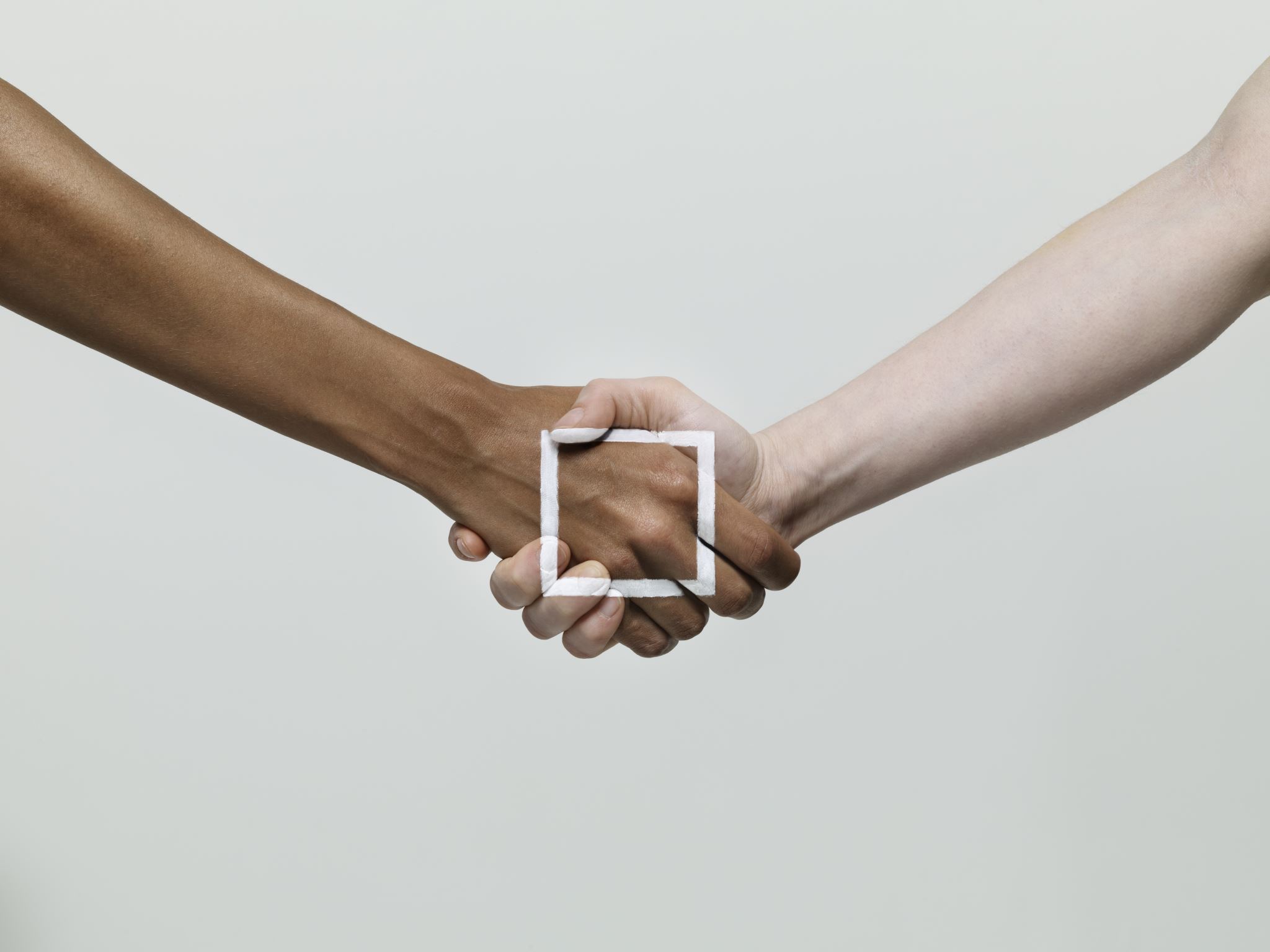 DoelHet afstemmen van de studievaardigheden binnen het PO en VO
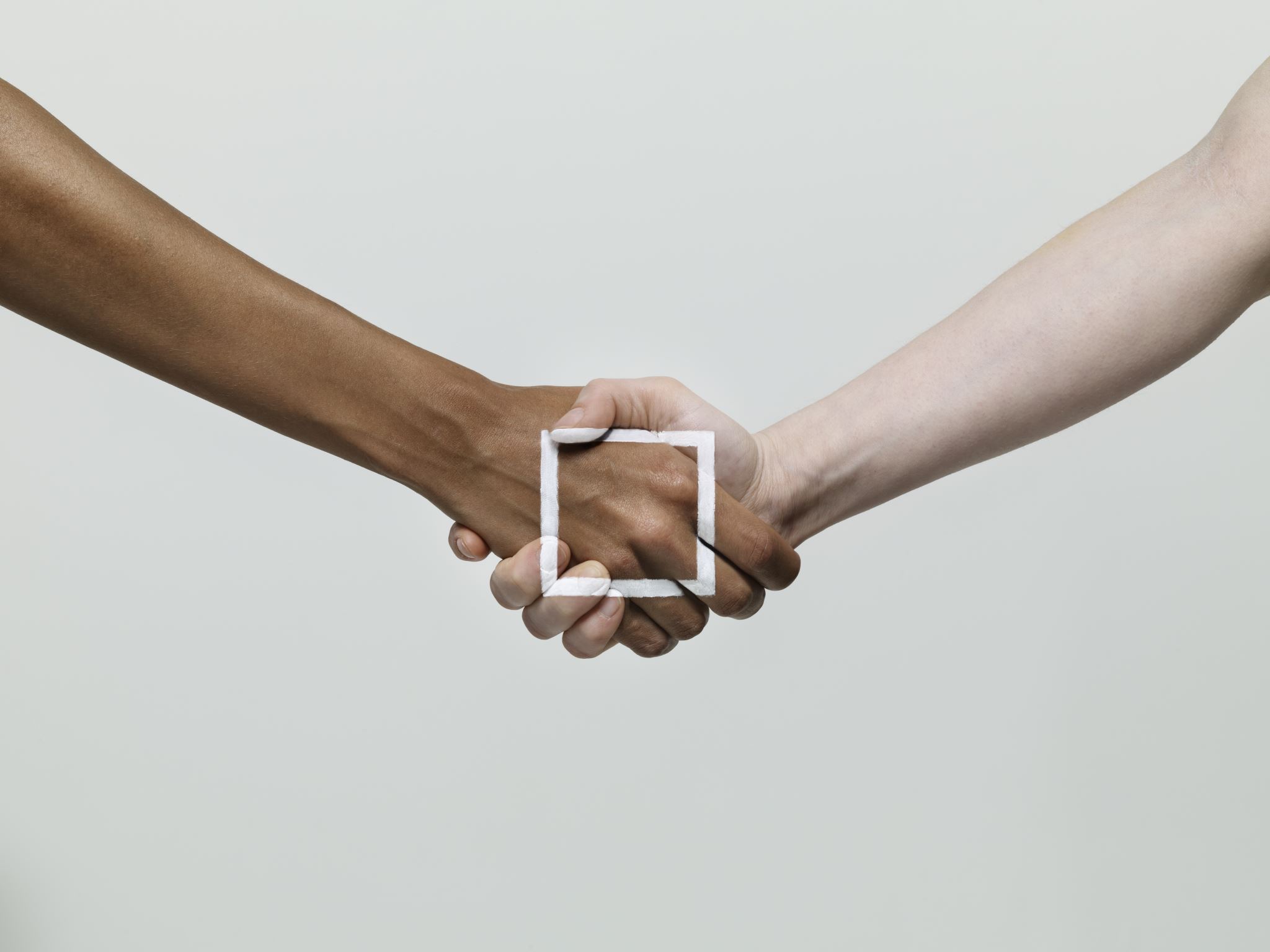 BrainstormenPO: welke vaardigheden geven we ze mee op het gebied van studievaardigheden? VO: met welke vaardigheden op het gebied van studievaardigheden verwachten we dat ze binnenkomen?
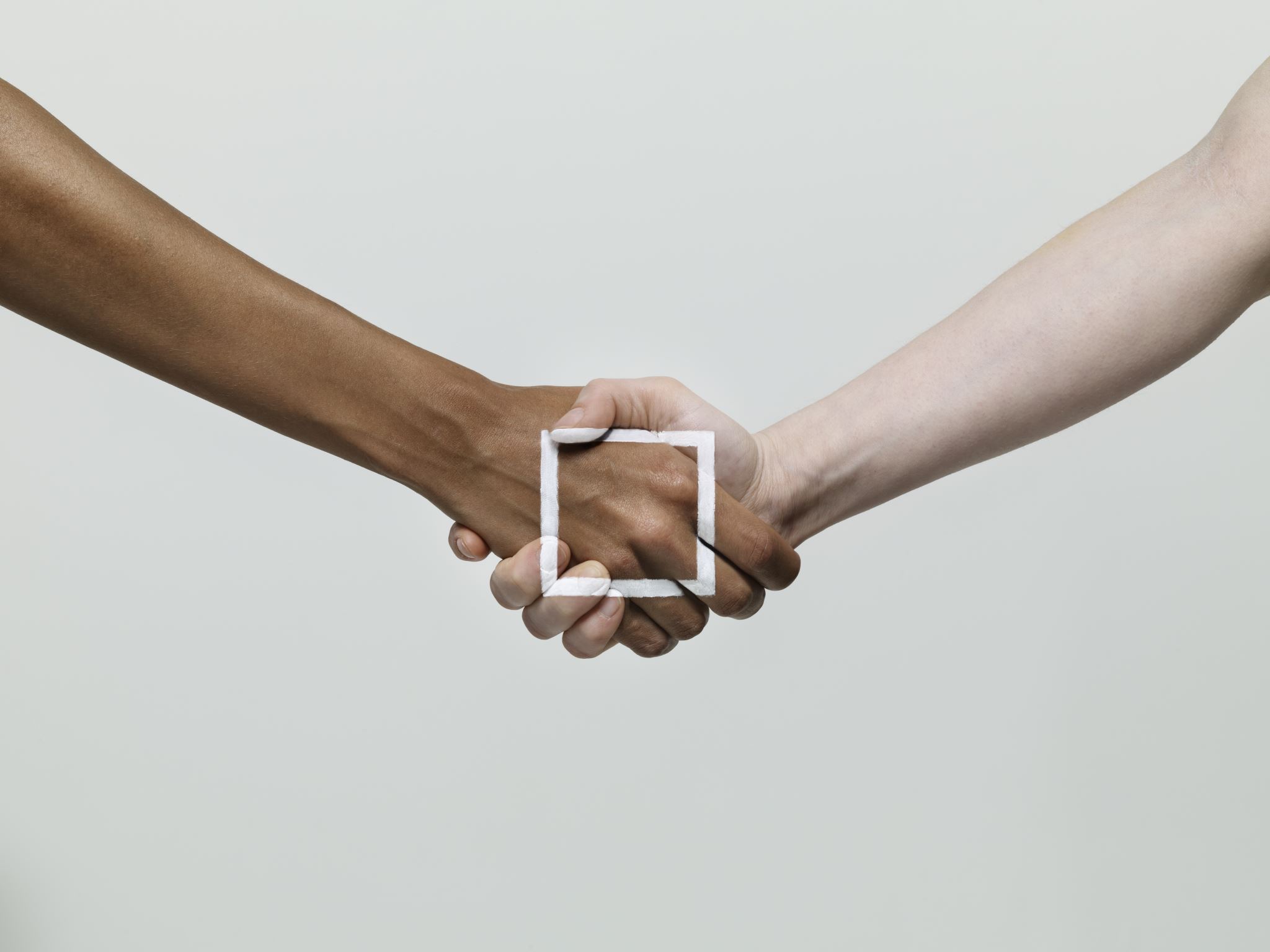 Maak een top drie!Plaats deze in………
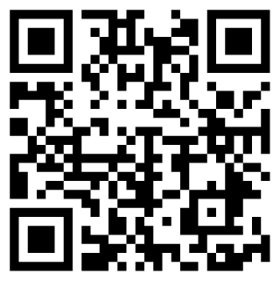 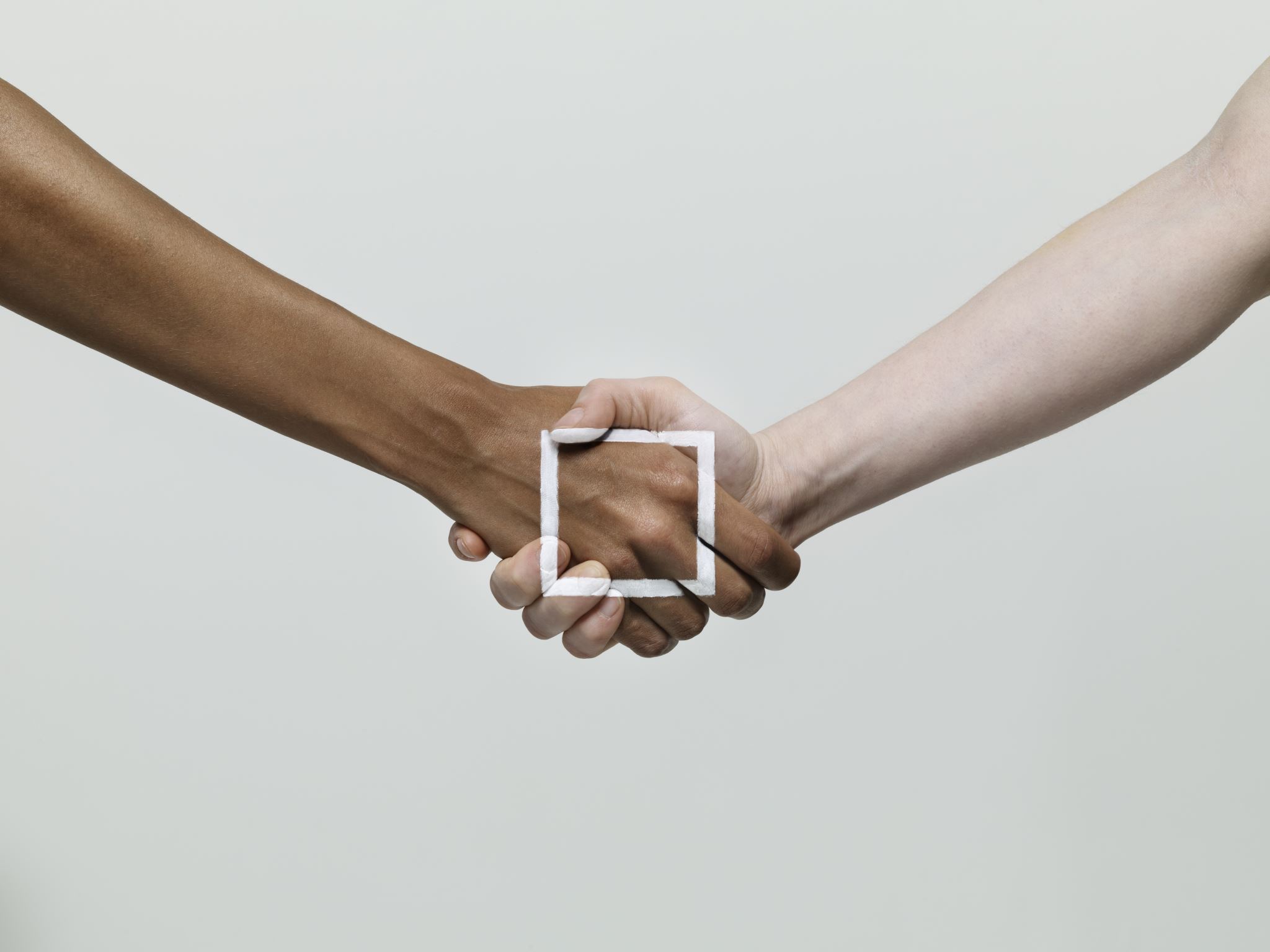 Waar bevindt zich de overlap en waar bevinden zich de hiaten?(Allebei de kanten op)
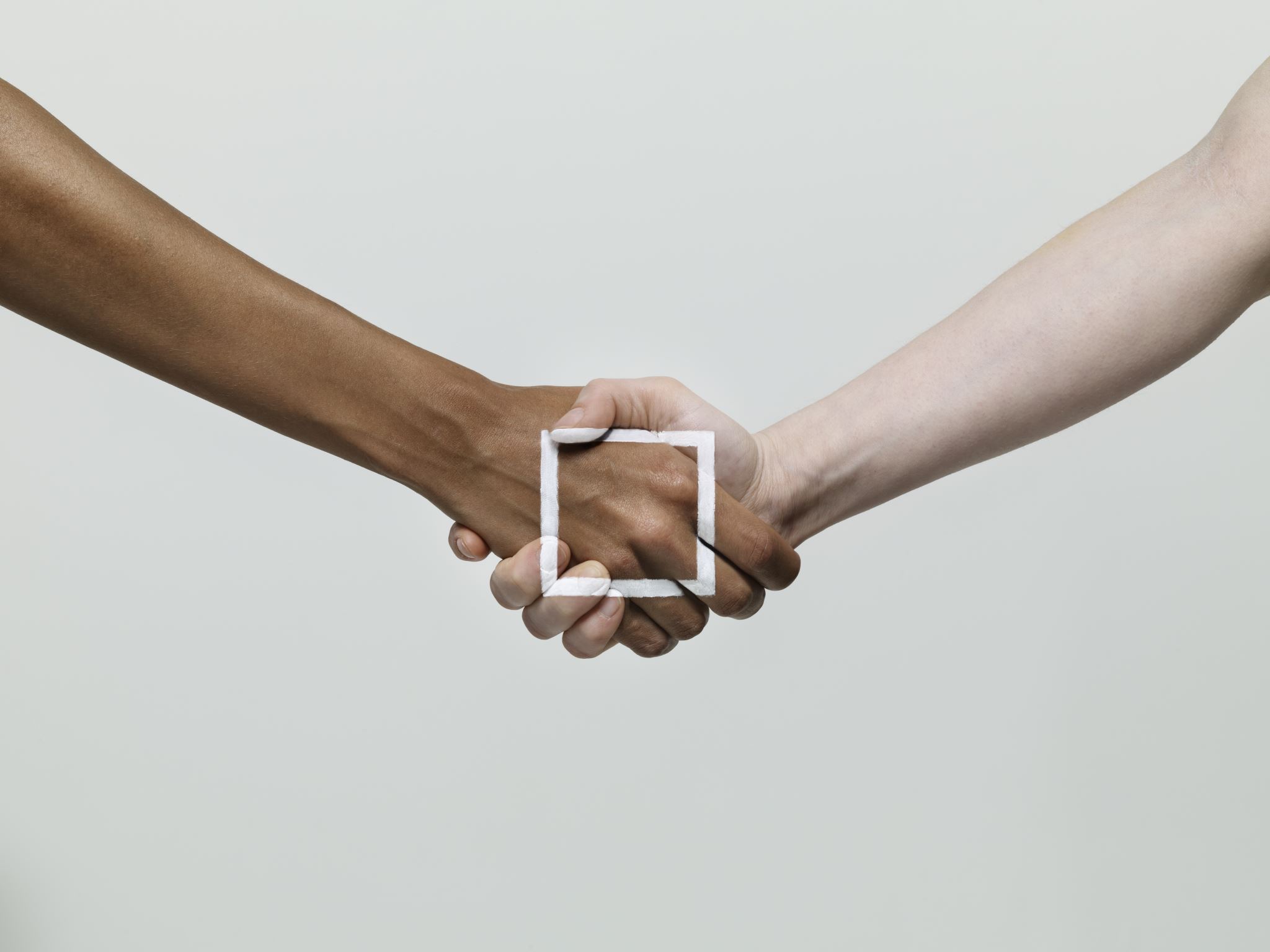 Welk inzicht neem je mee?
Resultaten
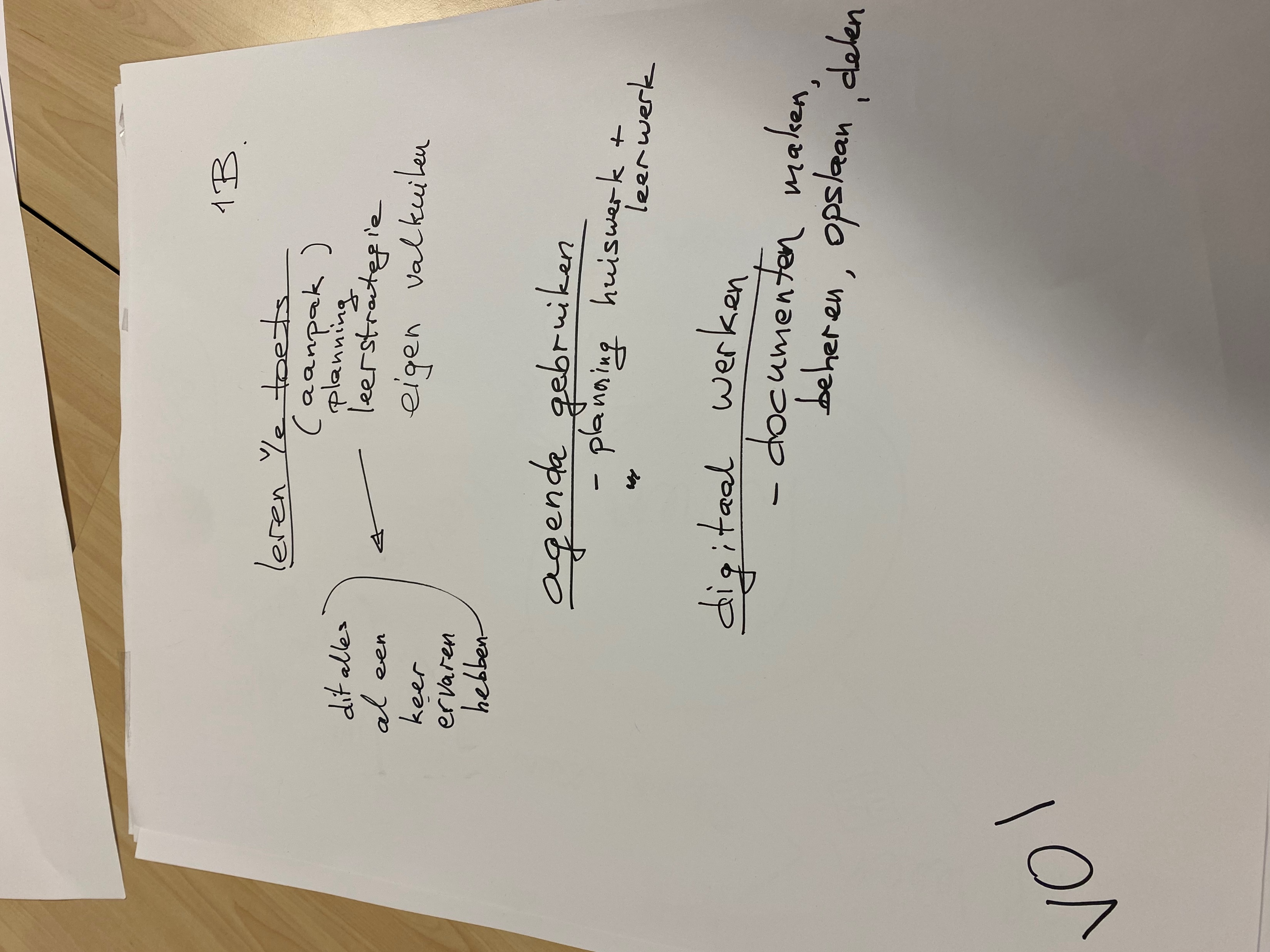 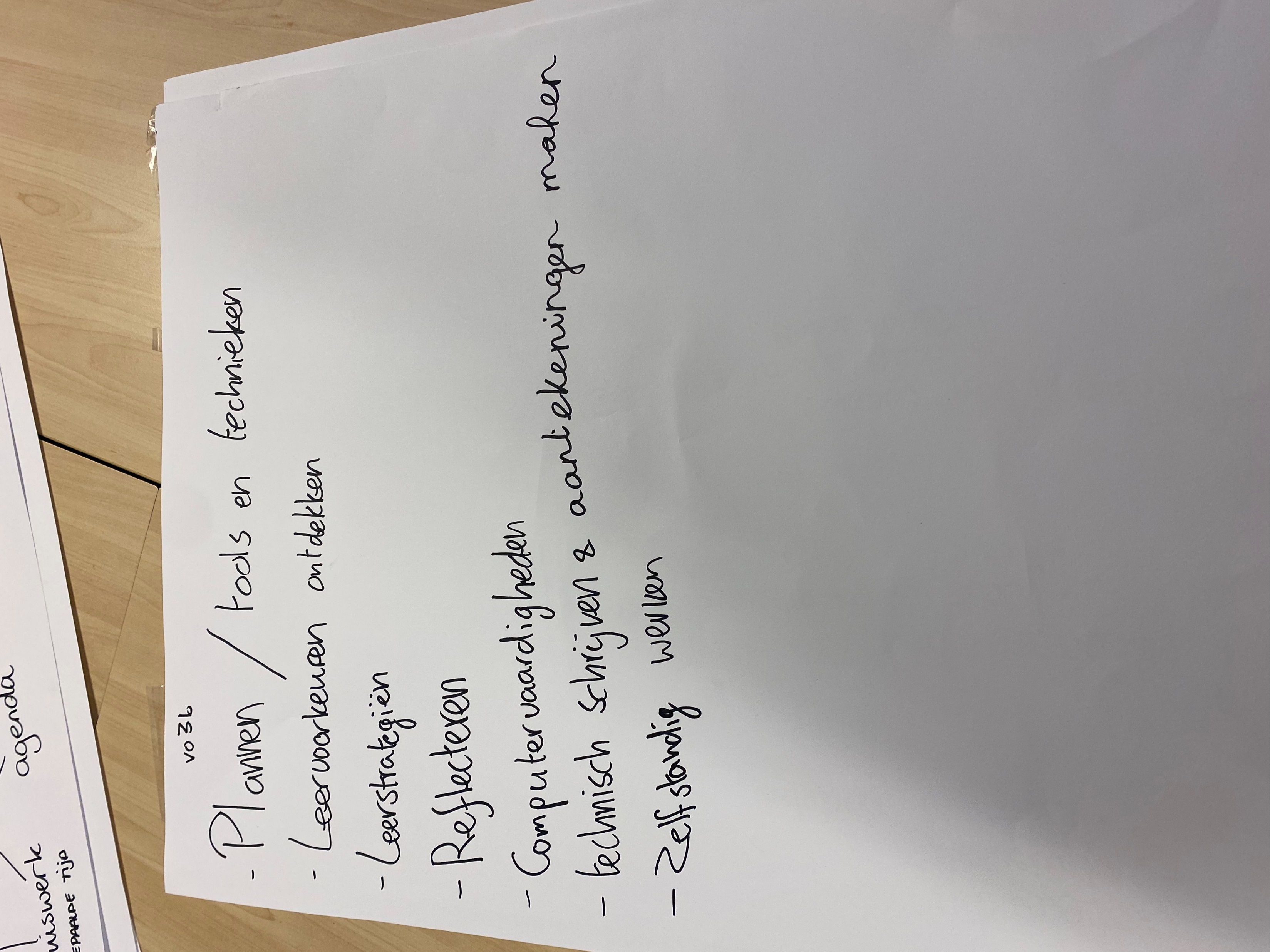 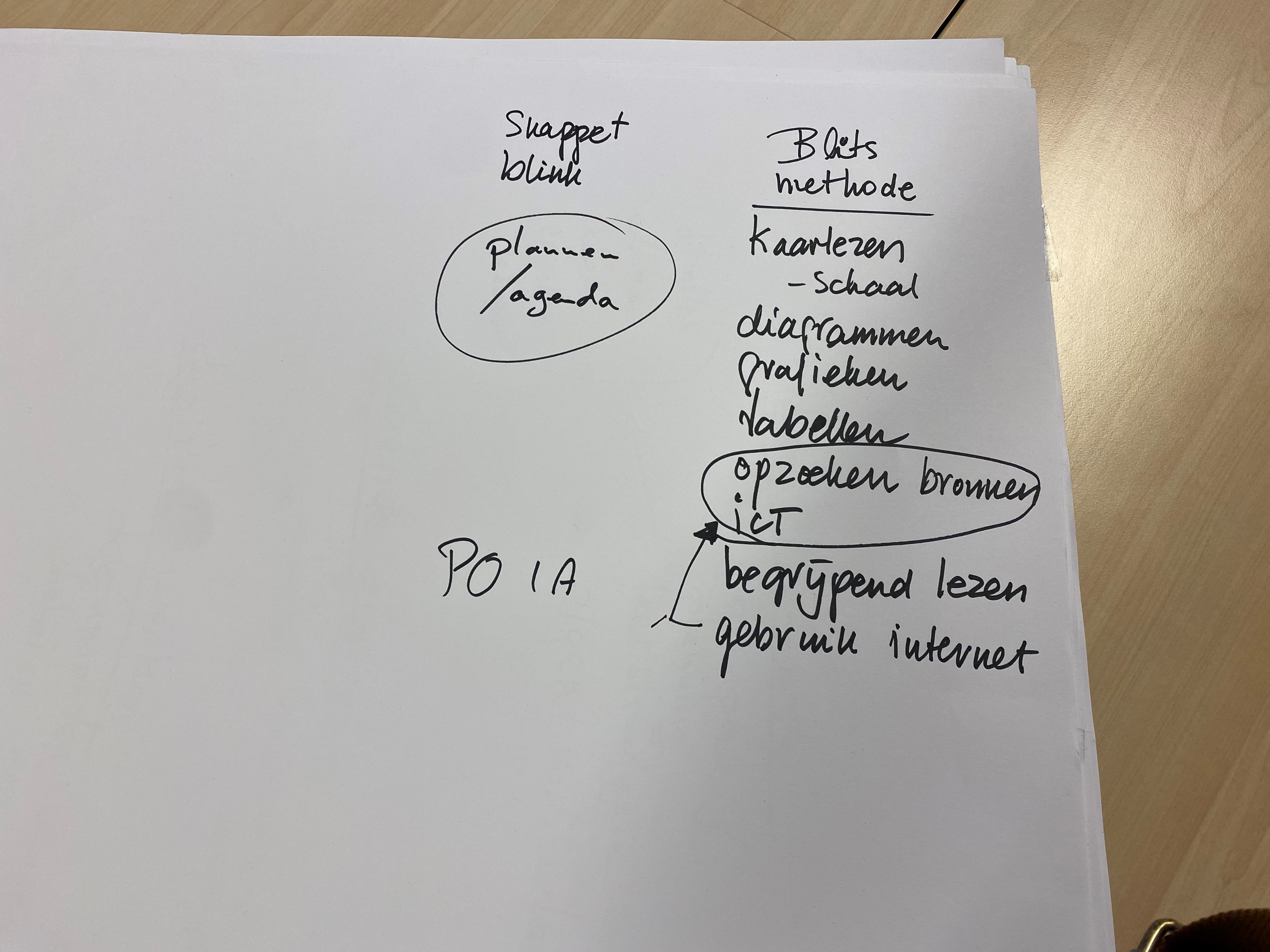 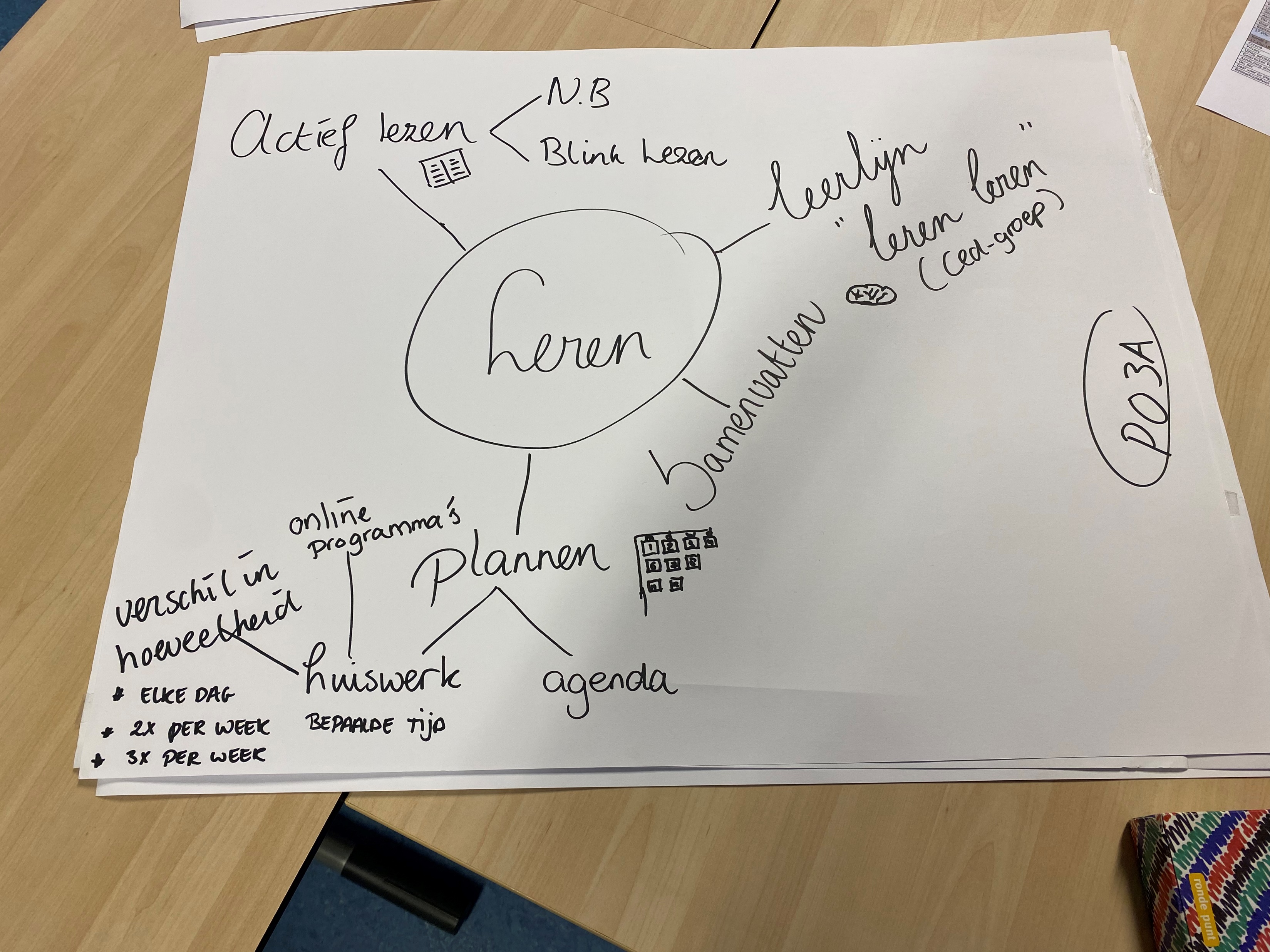 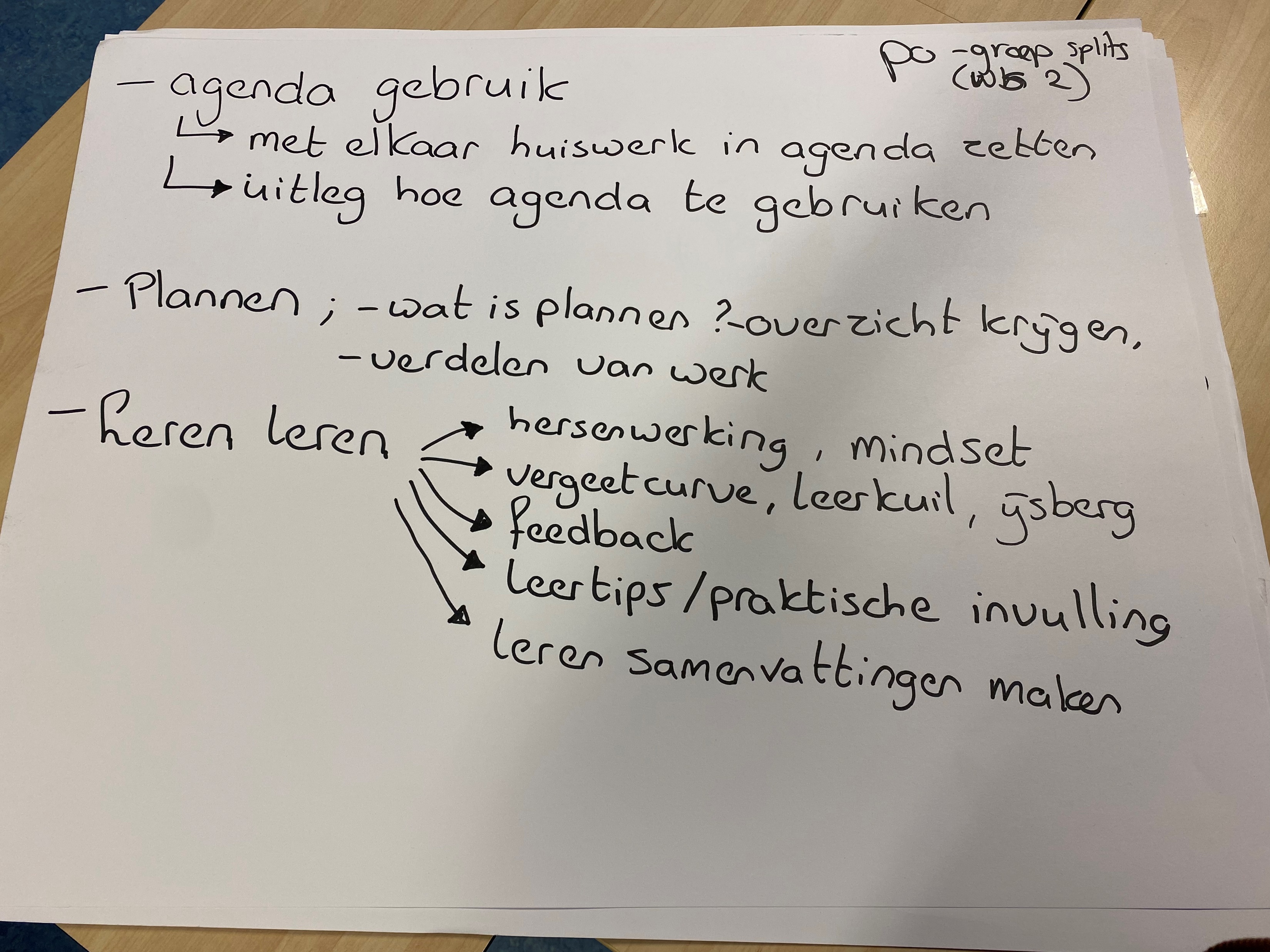 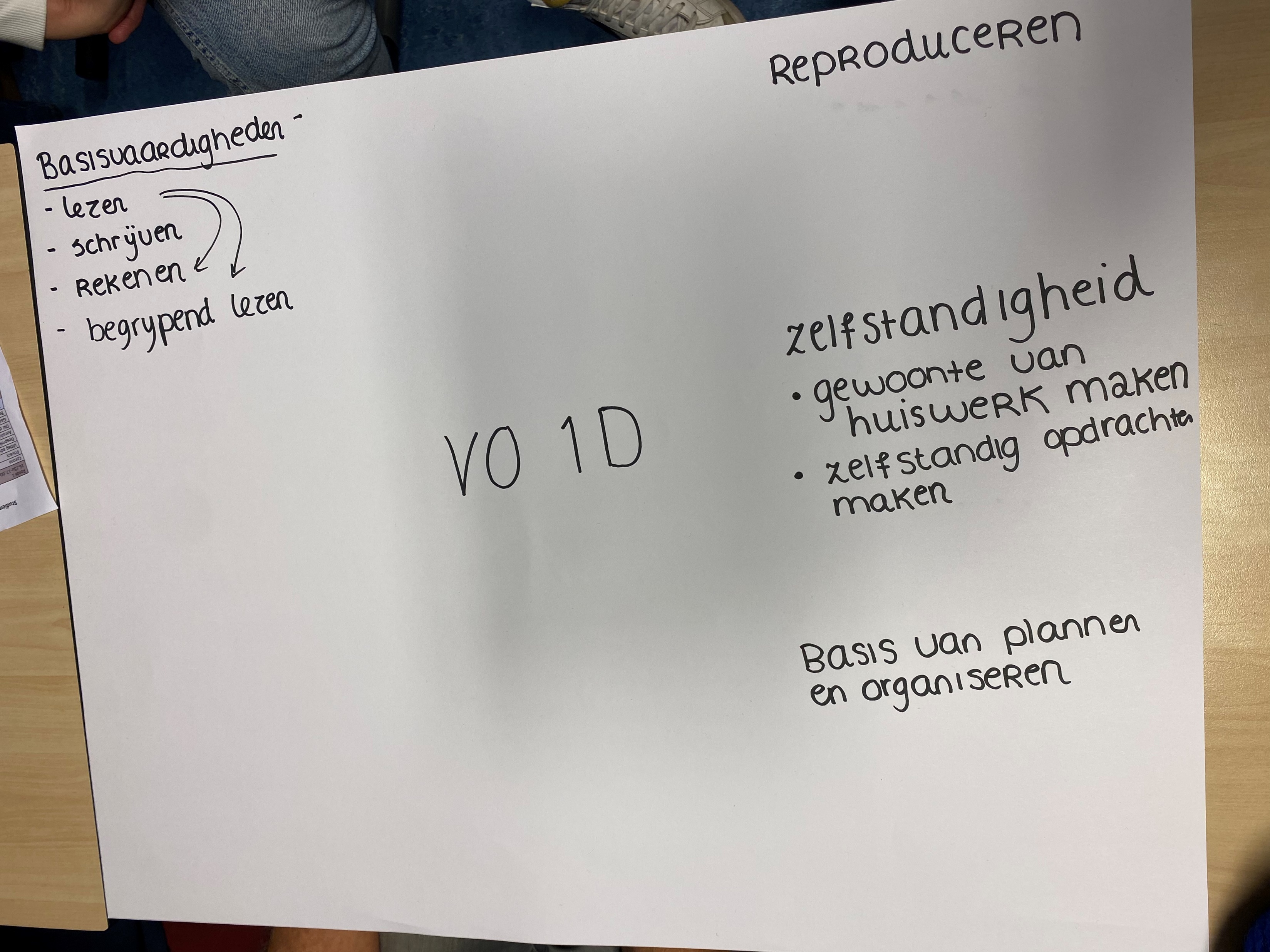 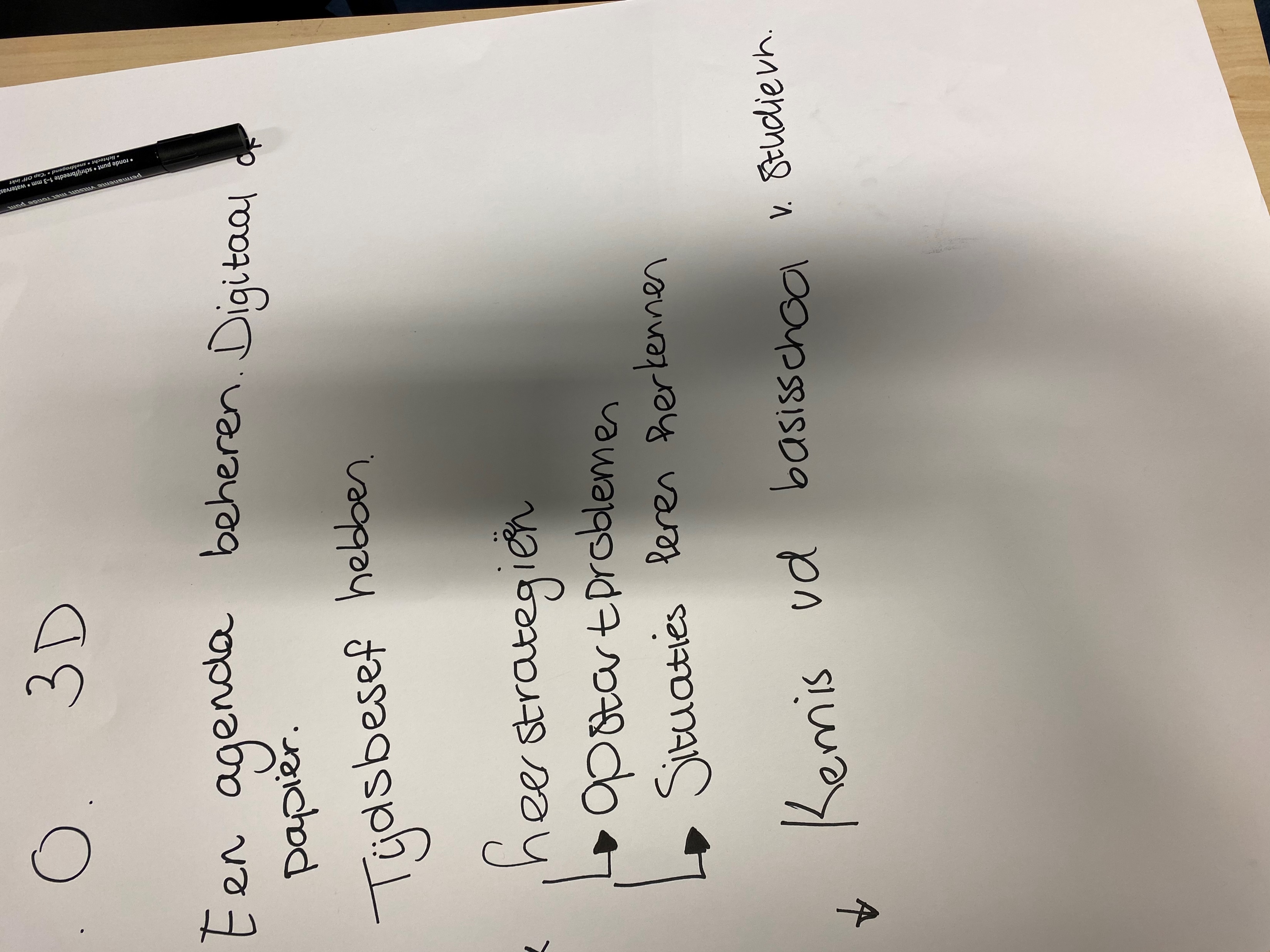 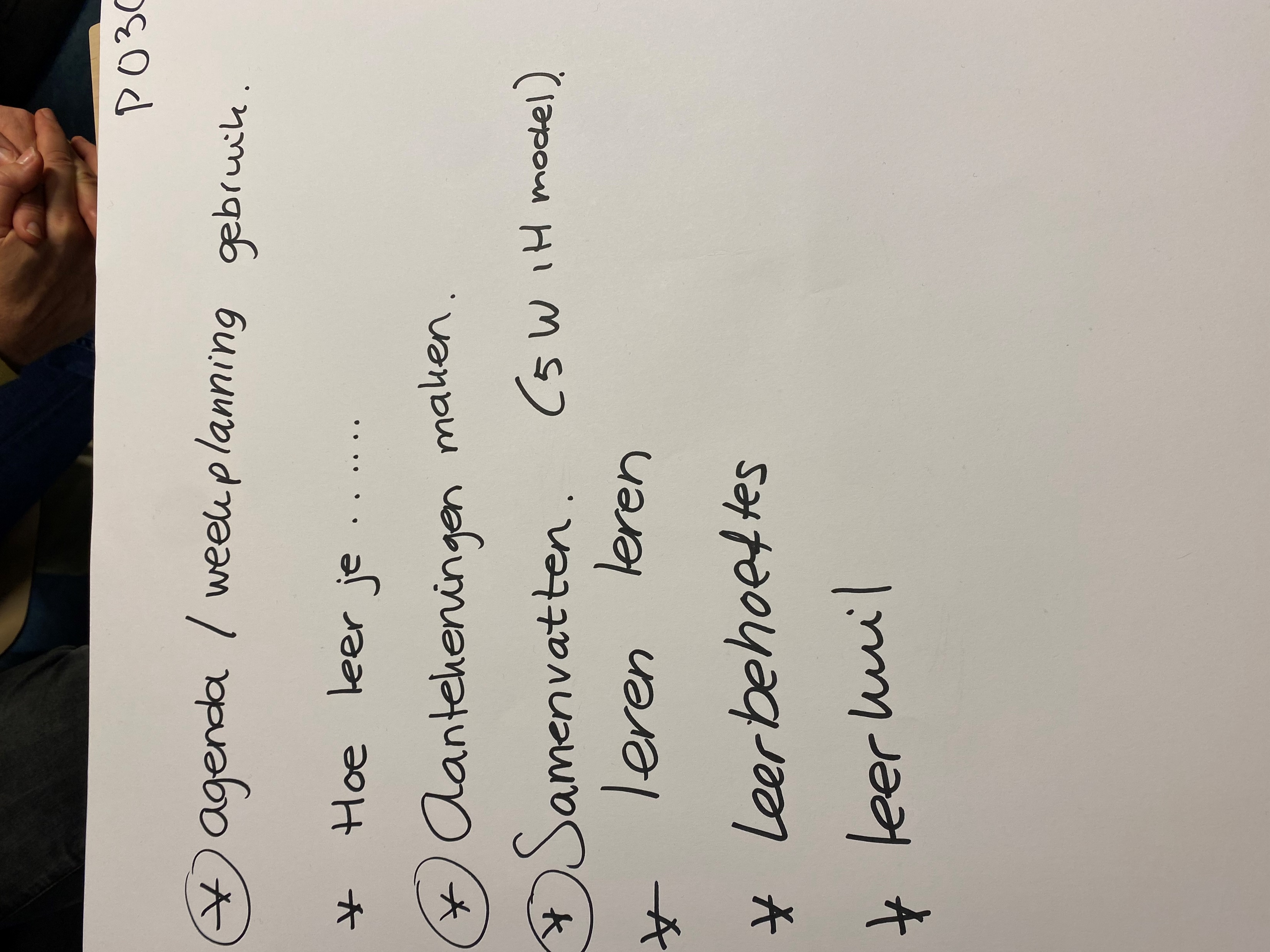 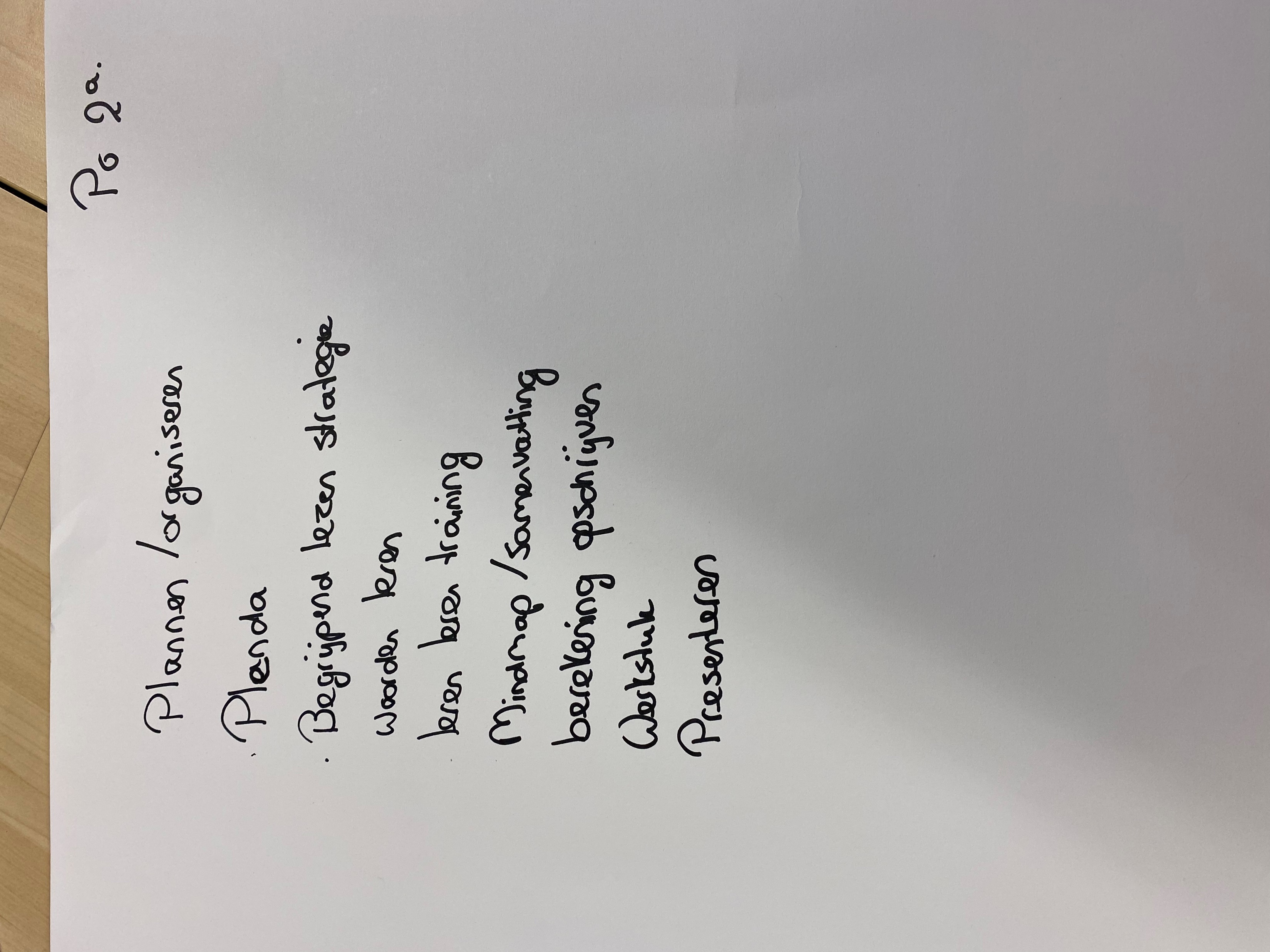 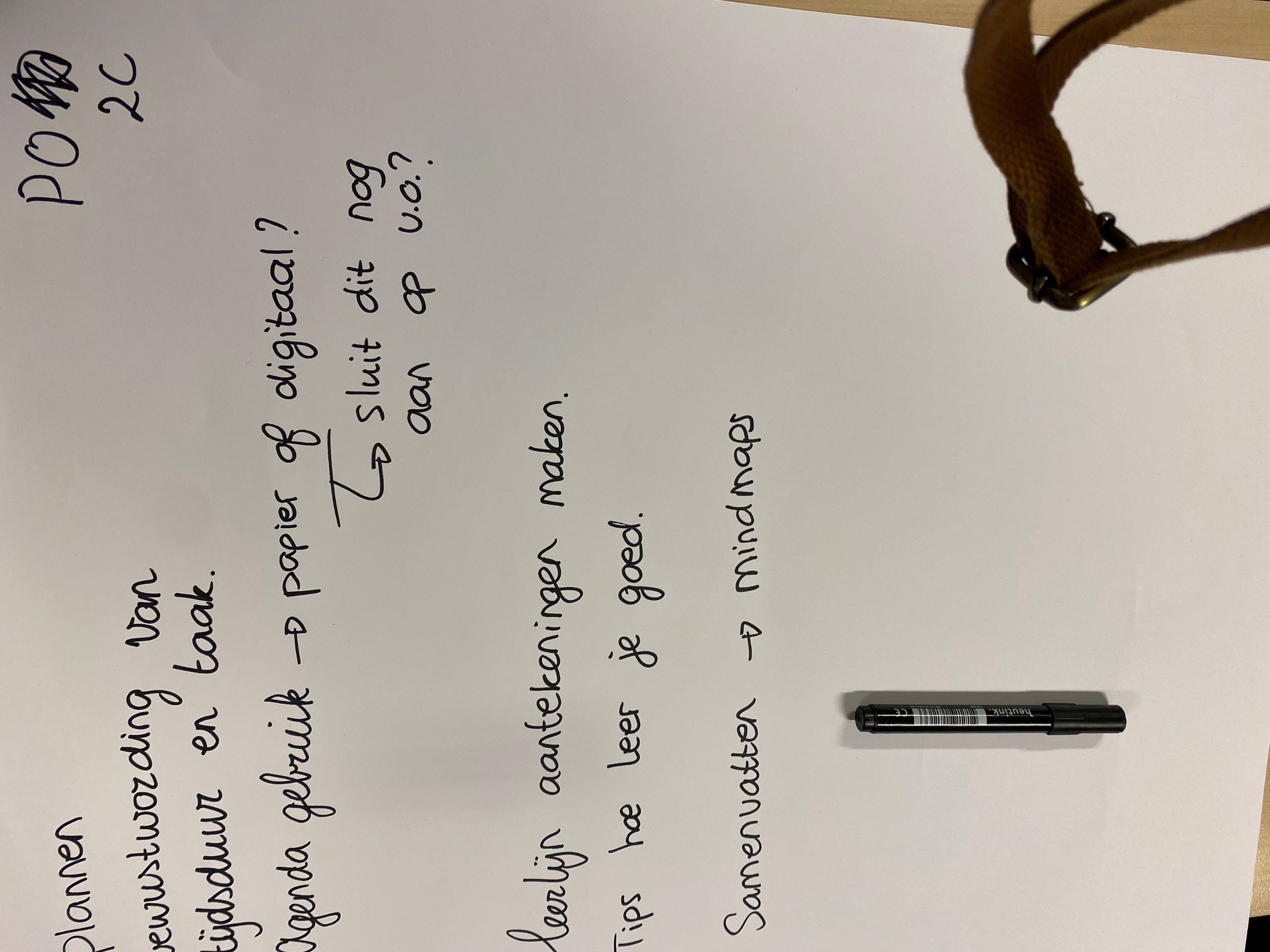